Vistas del mural del Banco de Concepción (6-10010)
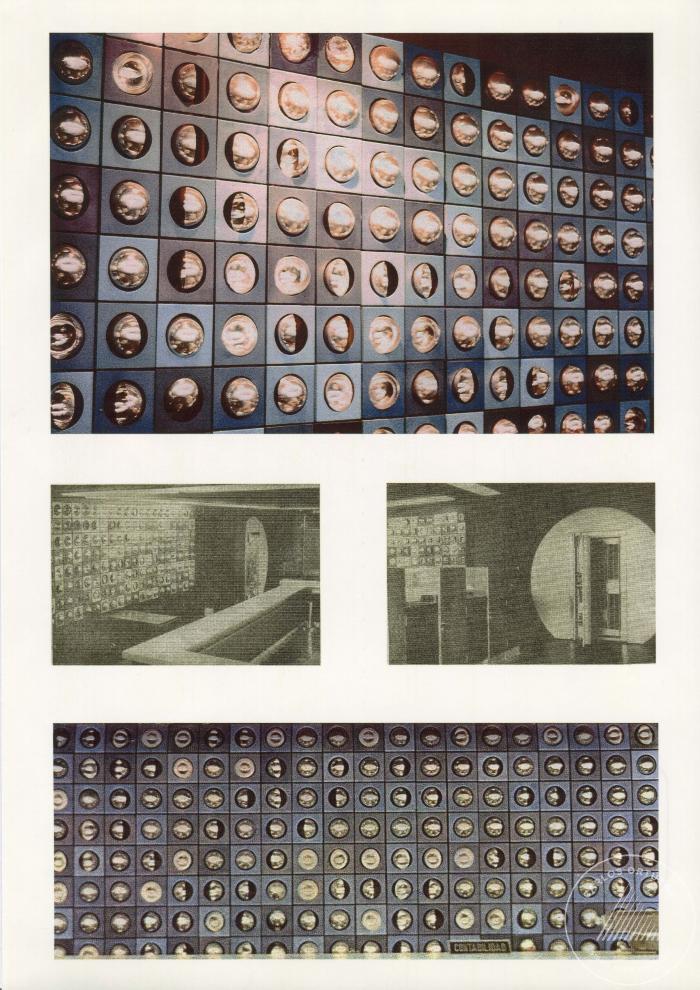